Оригинальная елка
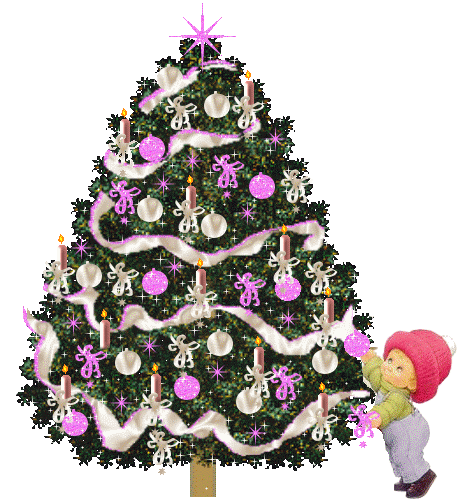 Участники проекта:  
	Группа старшего дошкольного возраста.
	Автор: 
	Семенова Людмила Анатольевна, ГОУдетский сад № 2702, г. Москва
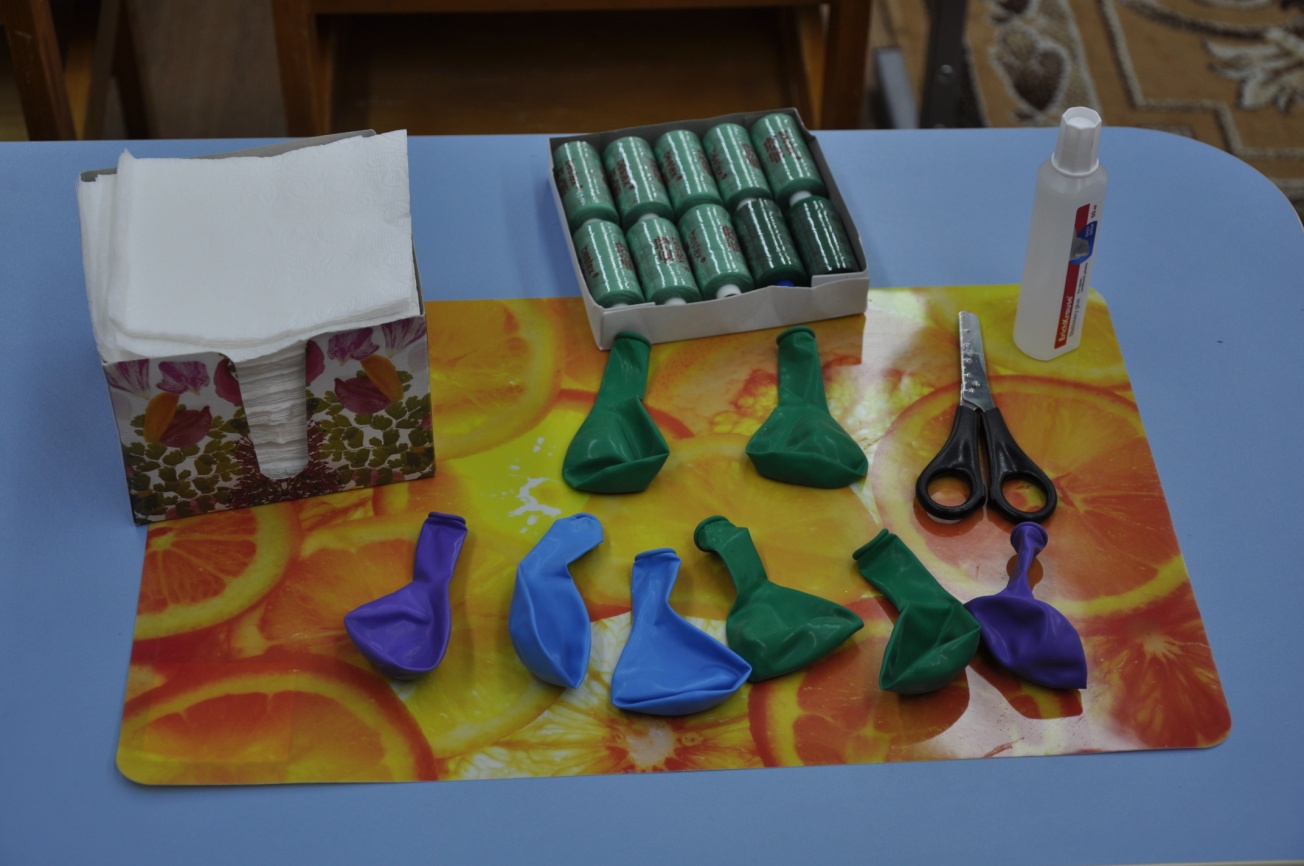 Для изготовления елки понадобятся 5 катушек ниток зеленого цвета, 8 воздушных шариков, канцелярский клей, ножницы
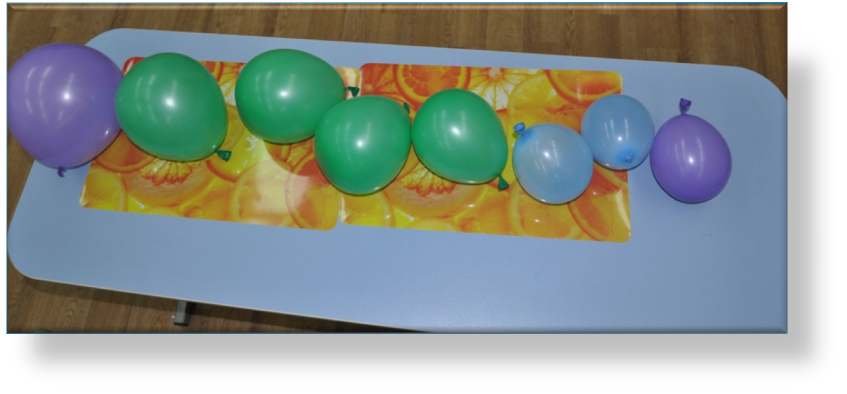 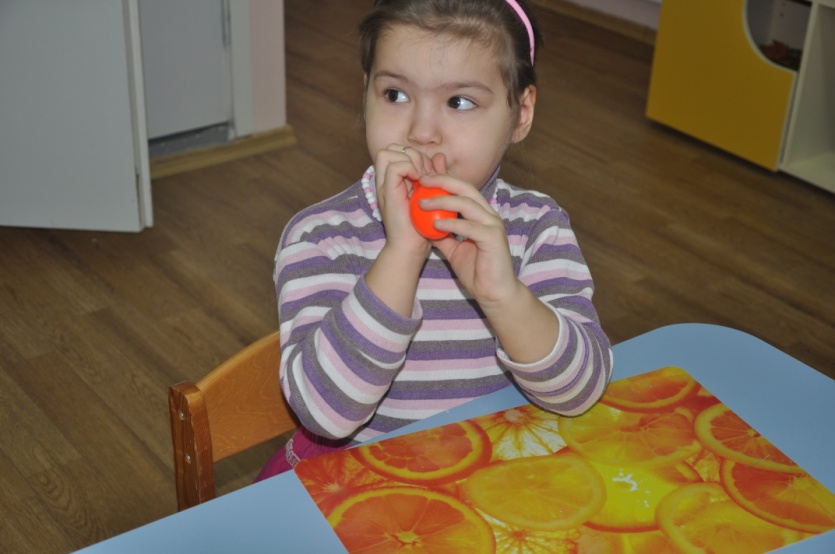 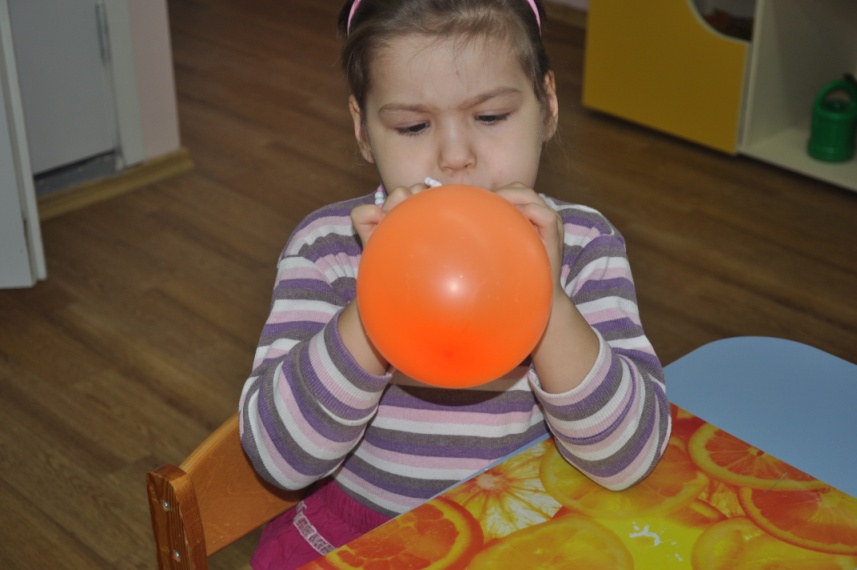 Надуть все воздушные шары
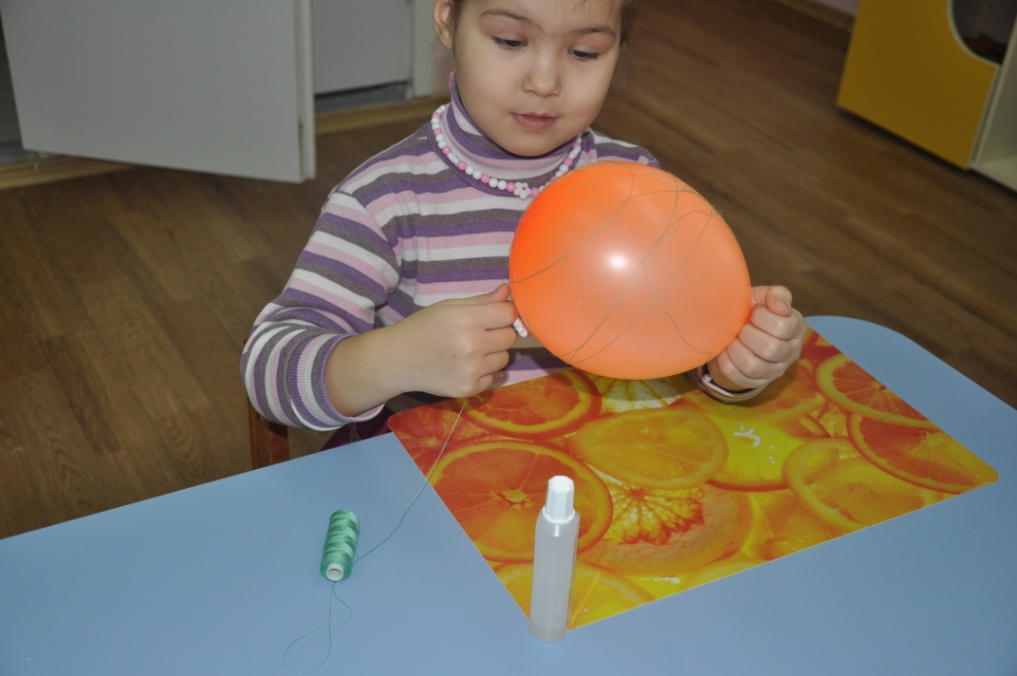 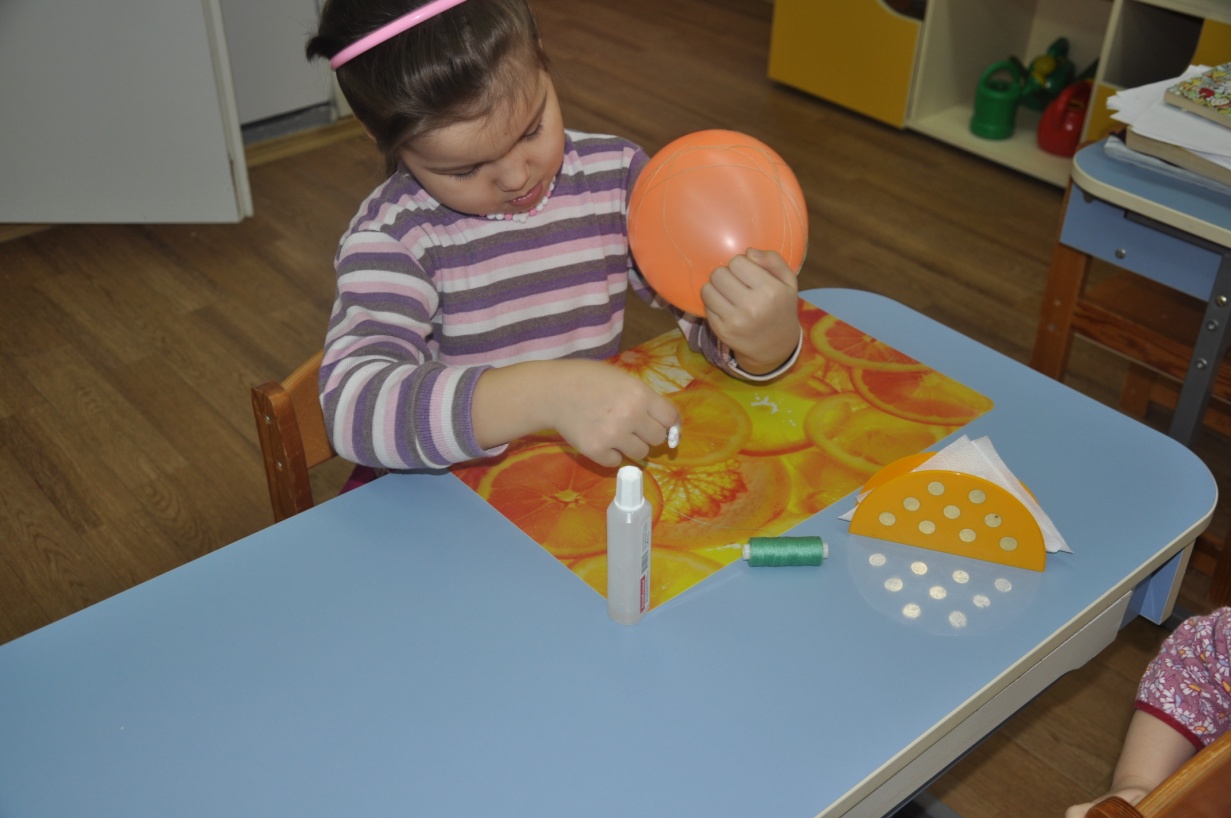 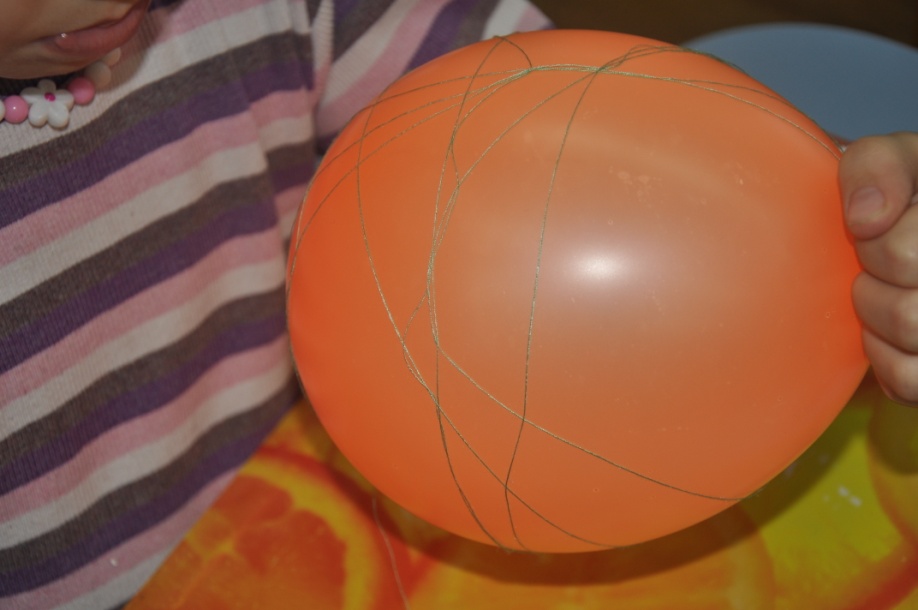 На каждый шарик намотать нитки зеленого цвета, предварительно обмакнув их в клей
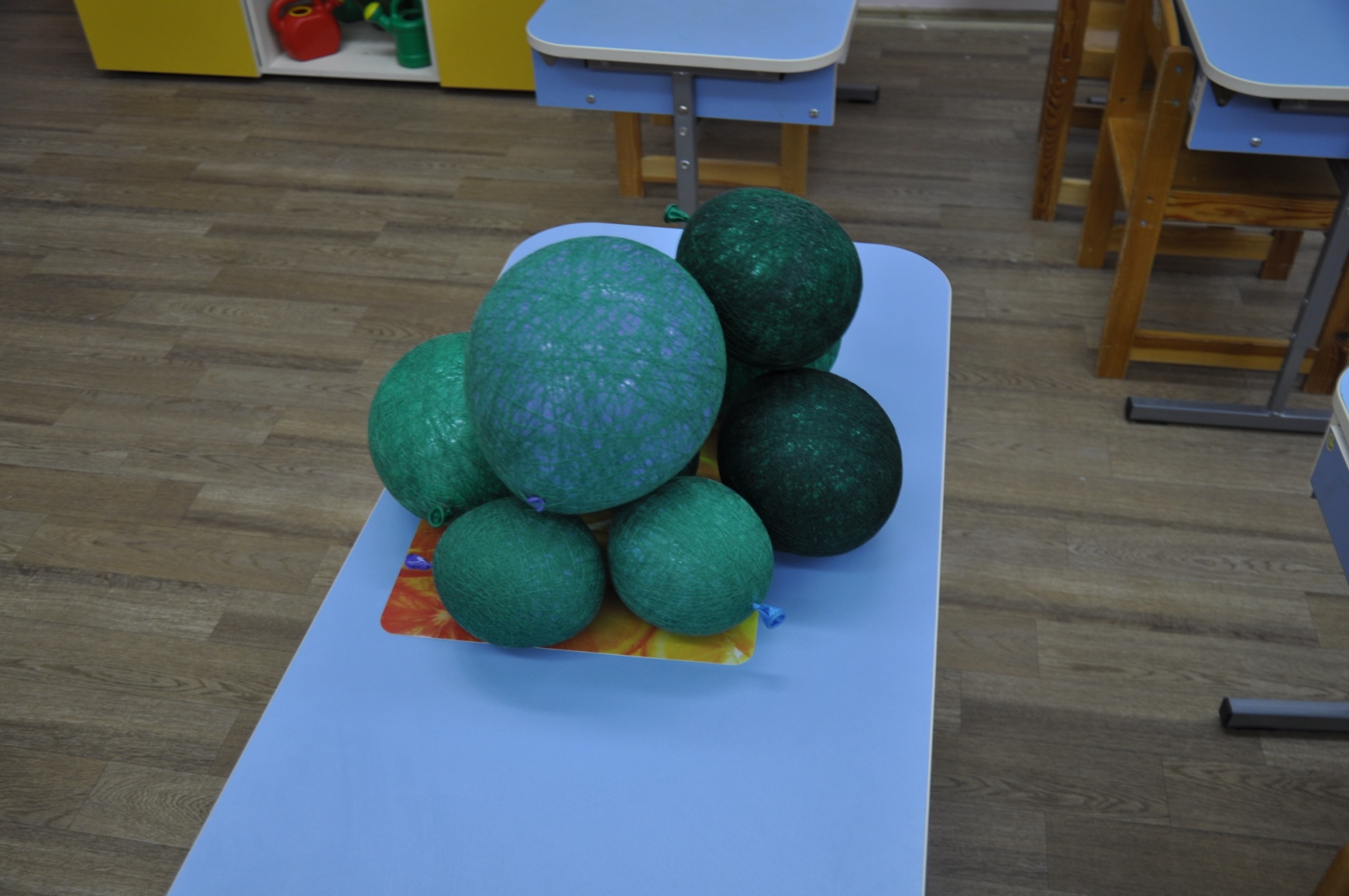 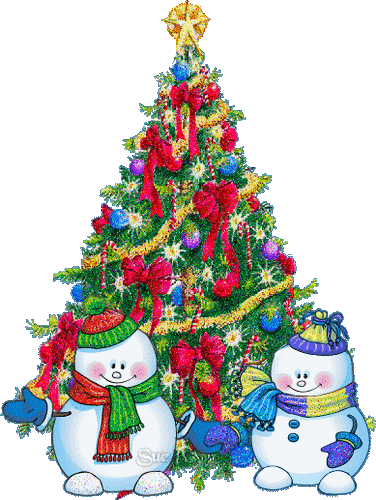 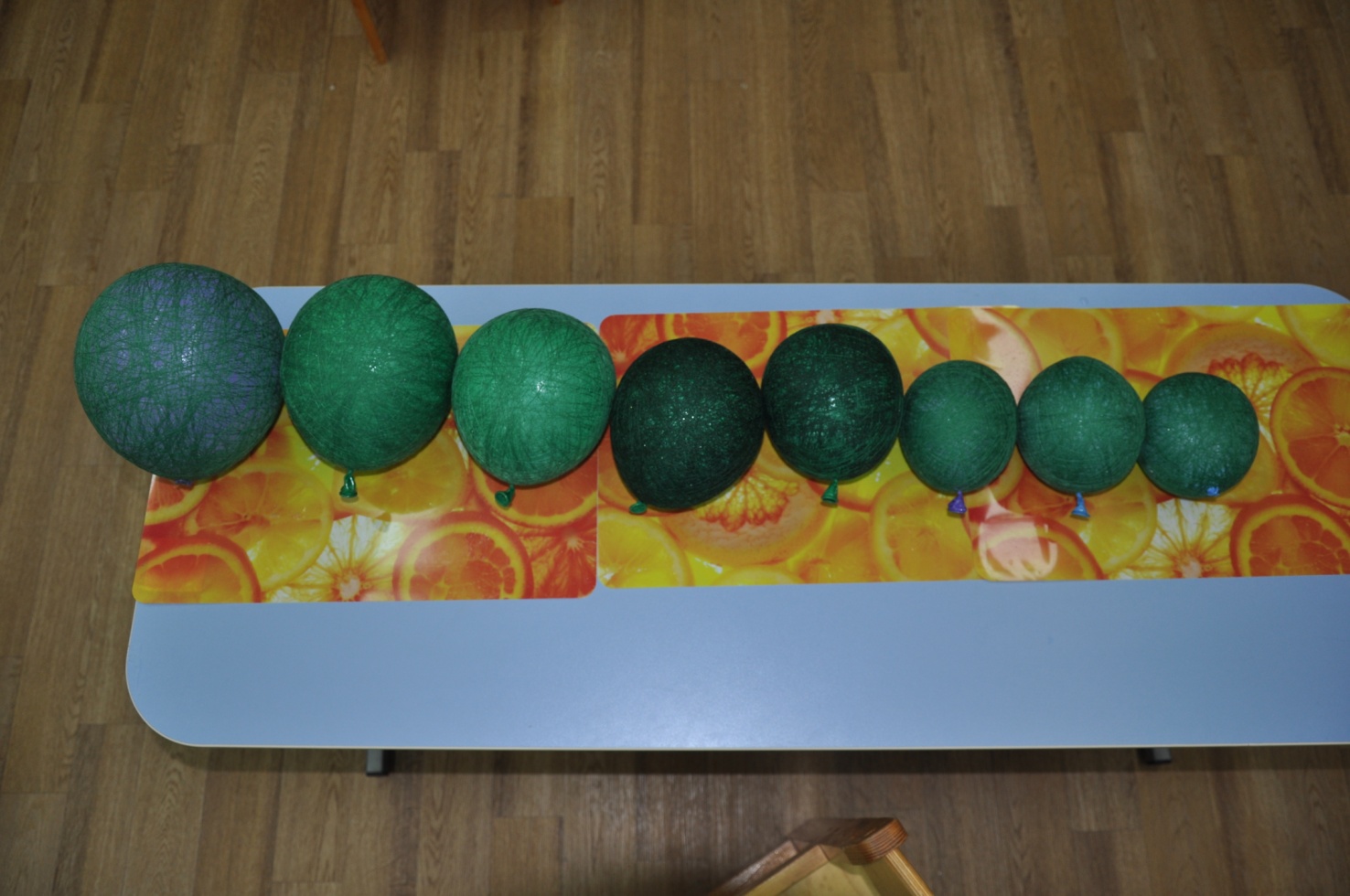 Дать шарам просохнуть
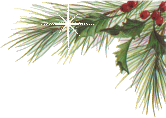 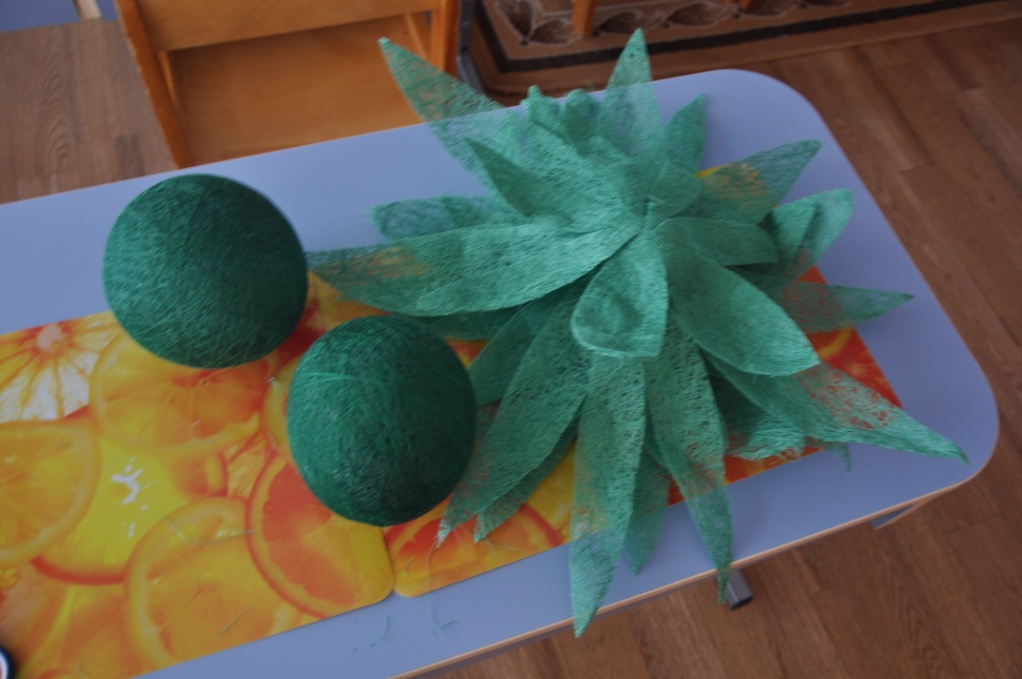 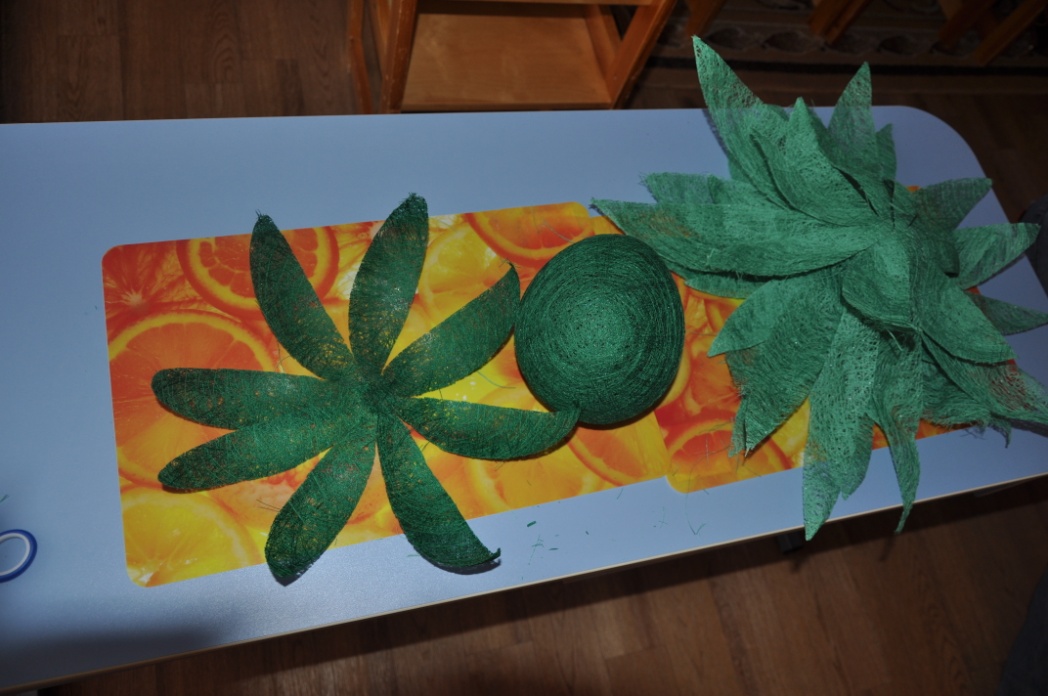 Проколоть воздушные шарики и вынуть  их из нитяного шара. Получившиеся заготовки надрезать, как изображено на фотографиях
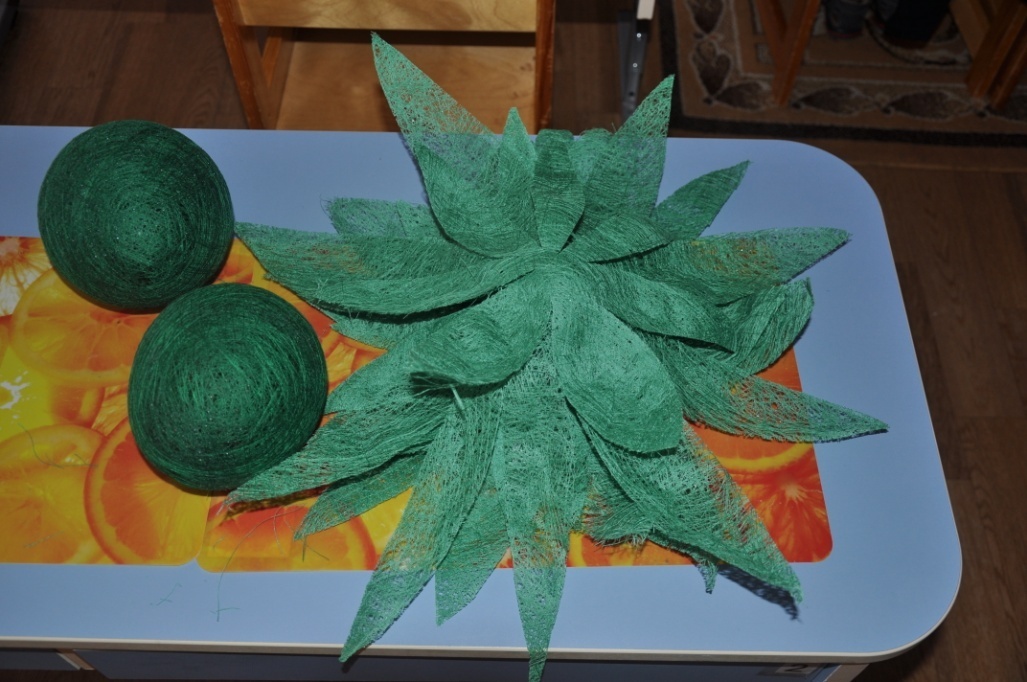 Детали елочки сшить между собой
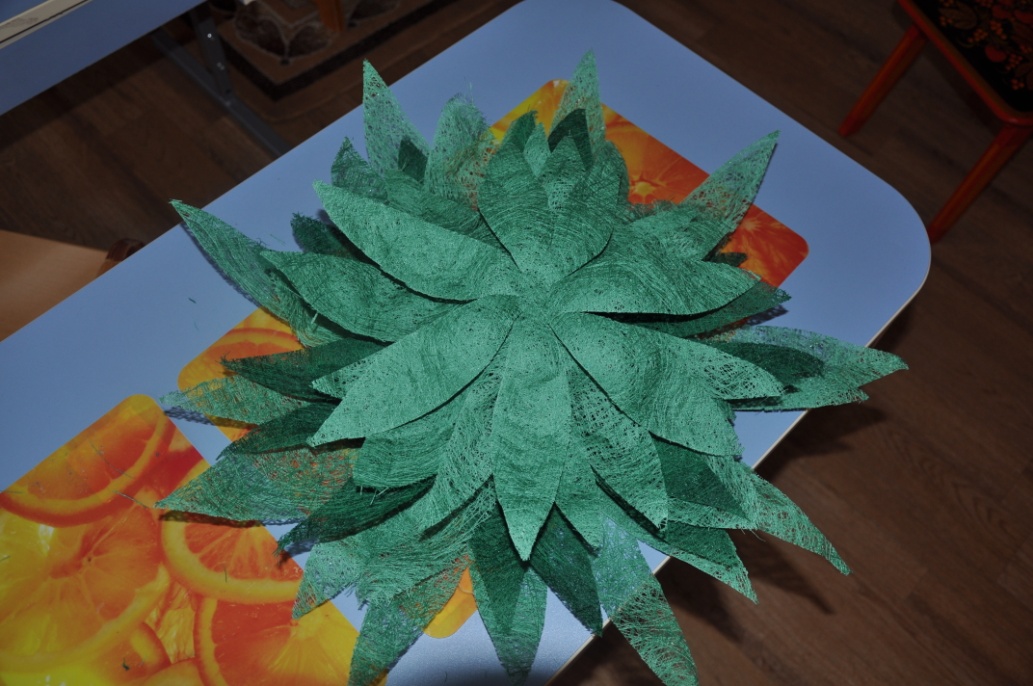 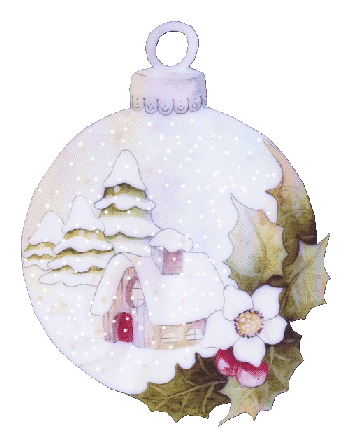 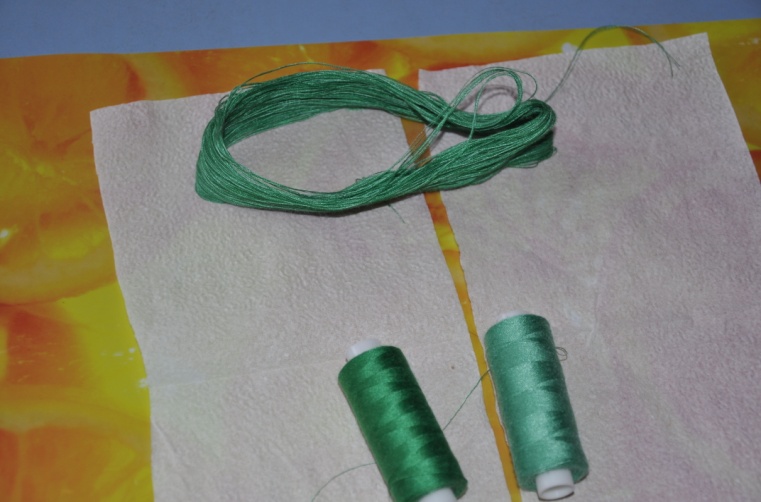 Макушку елки украсить кисточкой из зеленых ниток разных оттенков
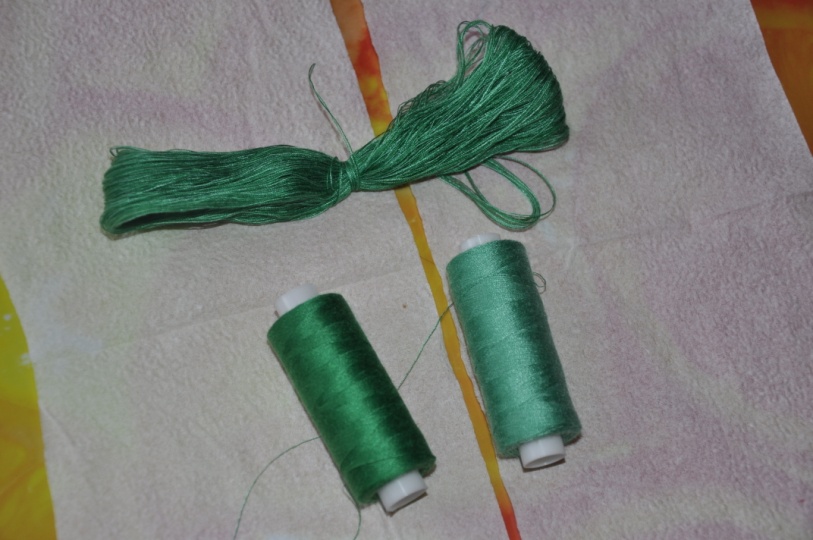 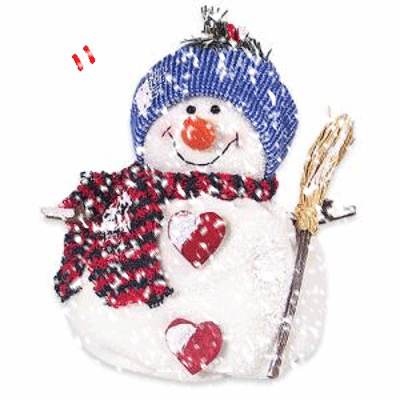 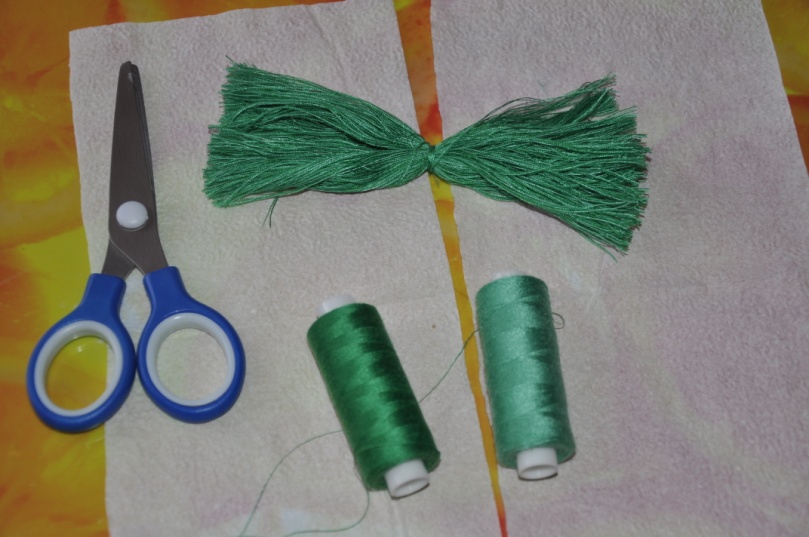 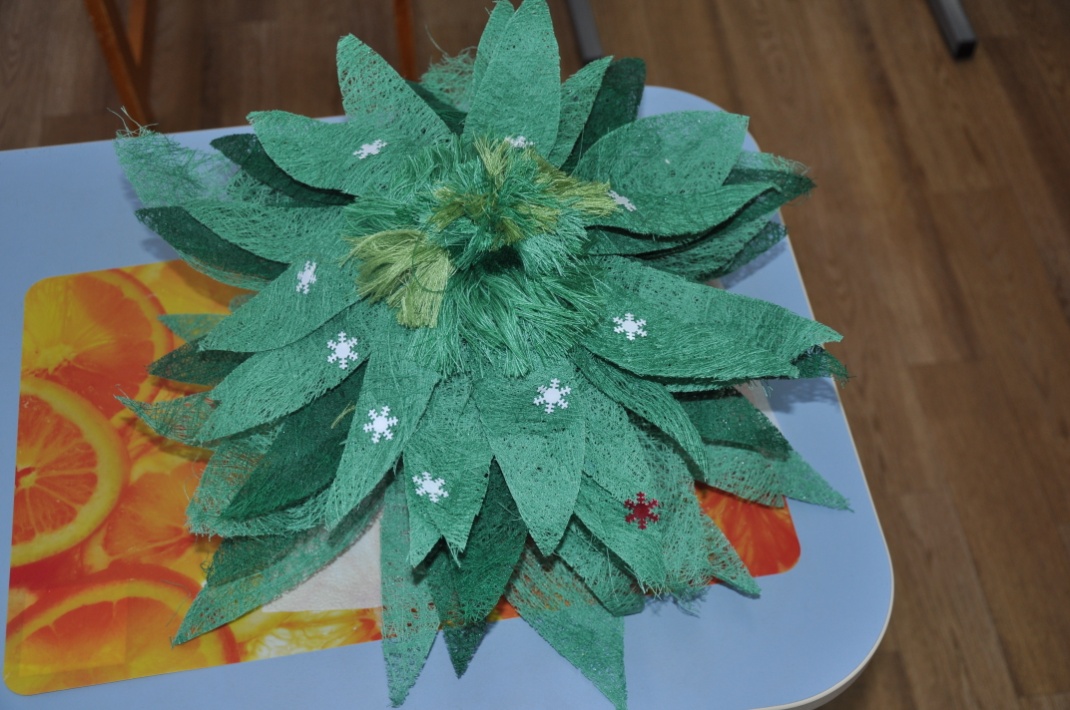 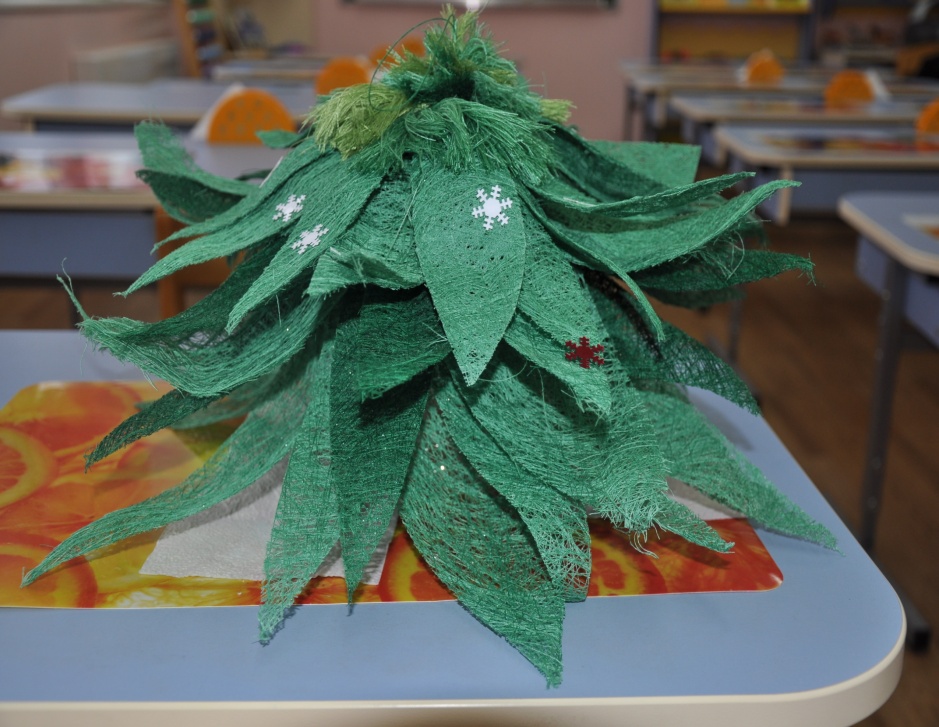 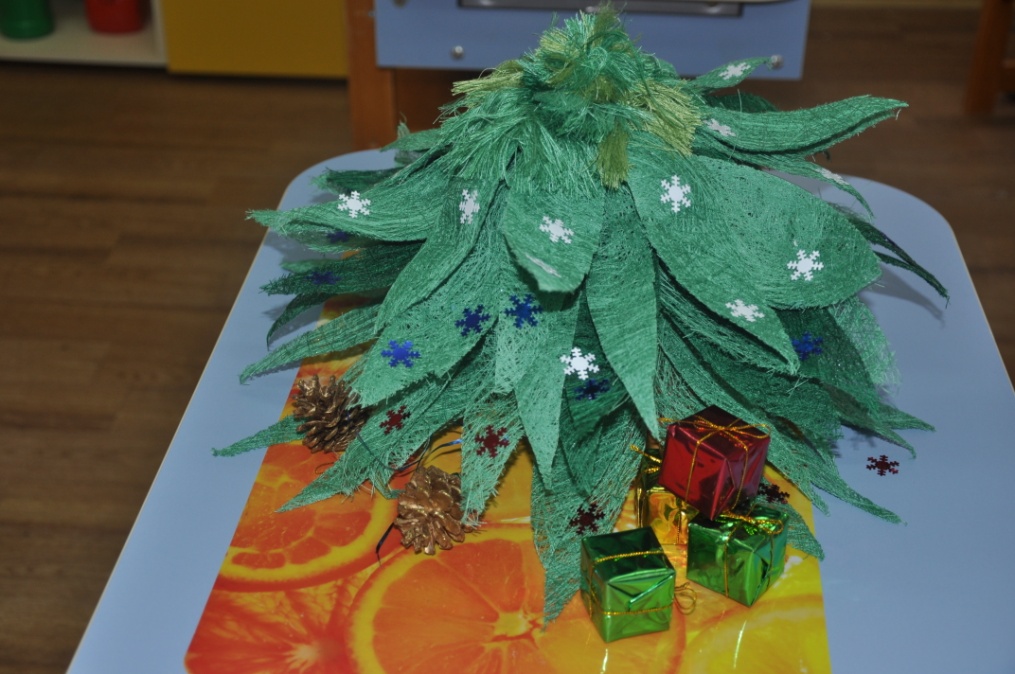 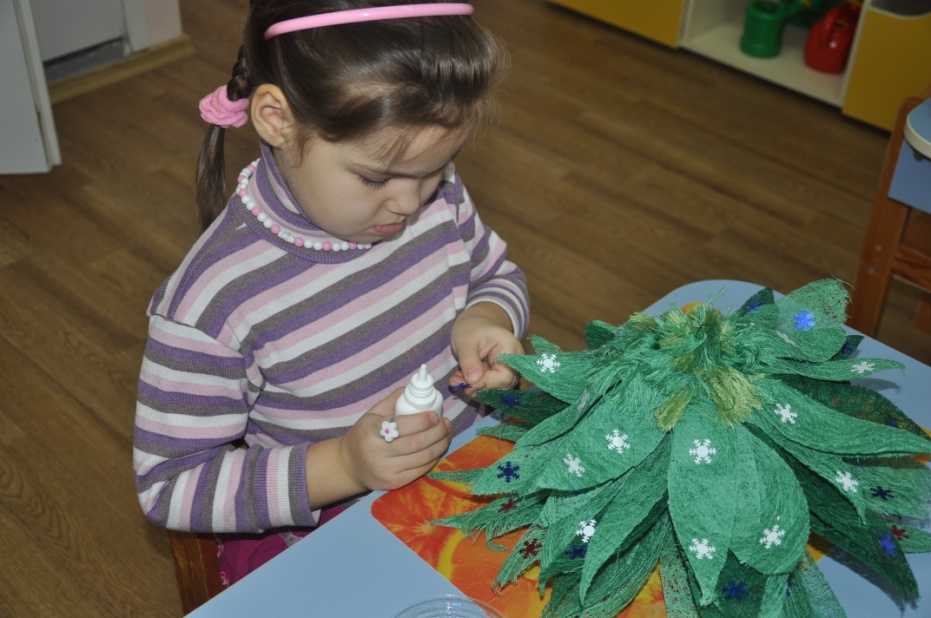 Украсить елку снежинками
С новым годом!!!
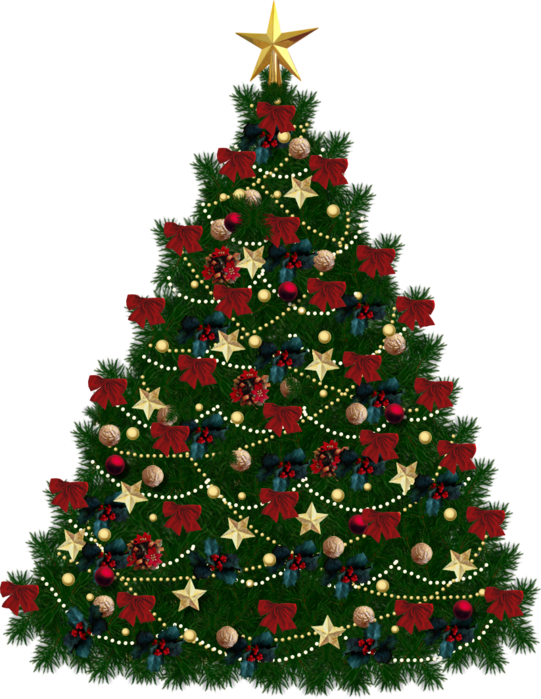